Brazil Timestamp Reconstruction
Problem: Reboots
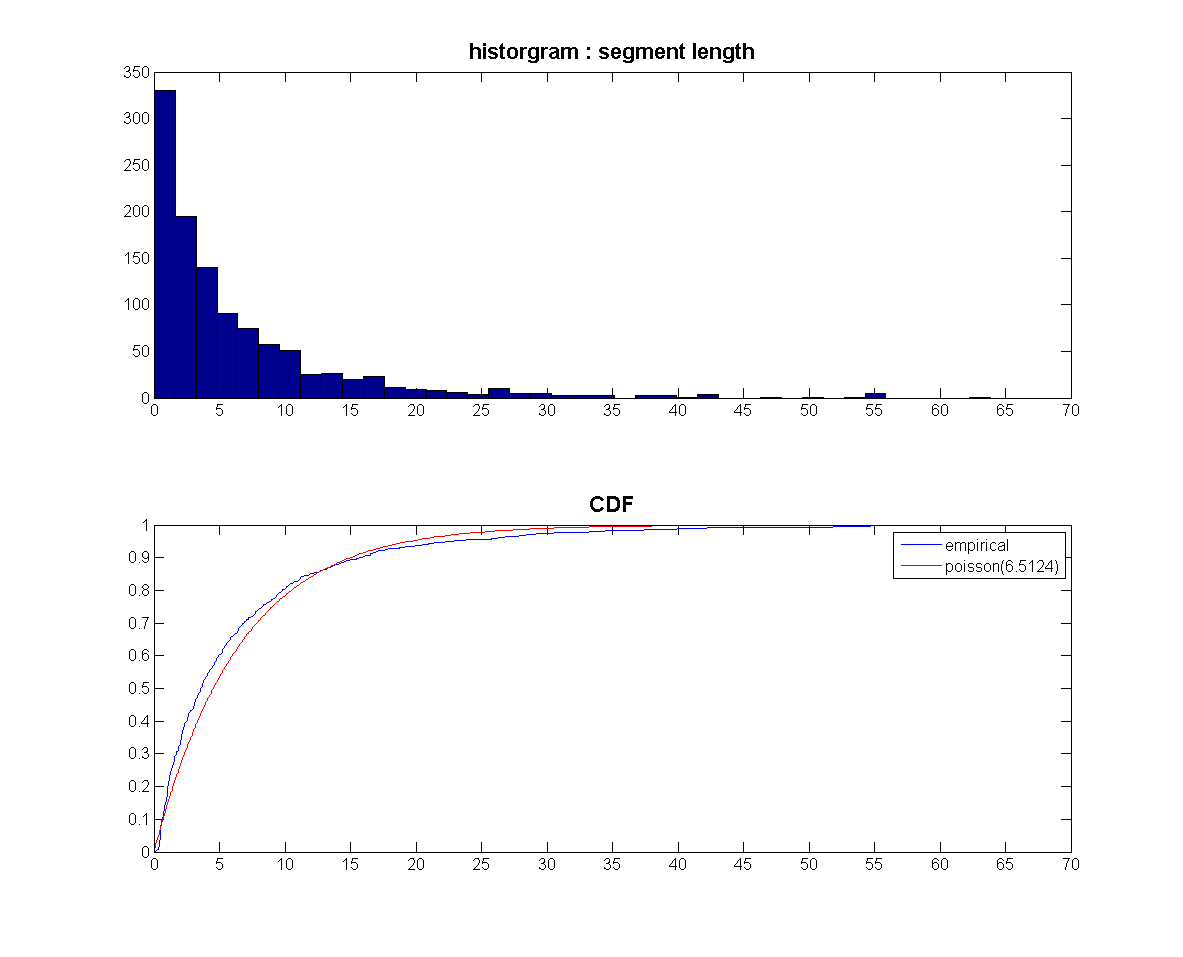 Too many Reboots!
Existing Issues
Reboots happen 
unable to trace bug(s) causing them

Current Time reconstruction
Heavily dependent on the basestation
 BS can go down
BS can drift even if synced to NTP periodically. Possibly due to network outages

FIX : Need to resort to tricks and magic to reconstruct segments with no anchors and multiple reboots.
Better Fix : Friends of Friends
Assume one of the nodes knows the global clock (e.g. A dedicated GPS node)

Each nodes beacons the following periodically
     <nodeid, rbtCounter, localclock>

Listening nodes record these advertisements and form a local-local anchor pair
	<node1, rc1, lc1, node2, rc2, lc2>
Listen After reboots
Periodically (once a day/ 12 hrs/ 6hrs depending on reboot rate!)

Eventually someone will know how to get to the globalclock
Example
<node2, lc2, rbt2>
<node2, lc2, rbt2, globalclock>
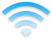 <node1, lc1, rbt1>
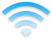 <node1, lc1, rbt1, globalclock>
GPS
Node
Data
Node
Example
1
Chi (1,2)
Chi (1,3)
Chi (2,3)
2
3
Chi (2,4)
Chi (3,4)
4
Time
Recovered
Example
Example
Example
Node States & Events
Sample
SENSE
(final)
DOWN
(final)
Turning off
Multiple
Reboots
beacon
Sleep
Turning off
Periodic
Anchor 
collection
Power up
LISTEN
Receive
Simulation Parameters
Topology : Cub hill

Segment Model  : Poisson (mu)  [ ~ 2 days ]
Prob (stay down for a while) = 0.05
Amount of time node stays down ~ U (0 12hrs)

Beacon frequency (30s)
Wake up / Listen (after reboot & every “x” hours)
Communication Model
Neighbor : Anyone within 30m of another node
Communication delay ~ U(10ms, 20 ms) 
Prob (success) = 0.95

Clock Drift : x ppm ( typically, 40 ppm)
GPSSync : On Reboot & every 6 hours

Known sensing process : Sine (1 day) + trend
Sampling Frequency : 30s
Data
Fake Data value (Sine + trend) 
Unixts  
Segments
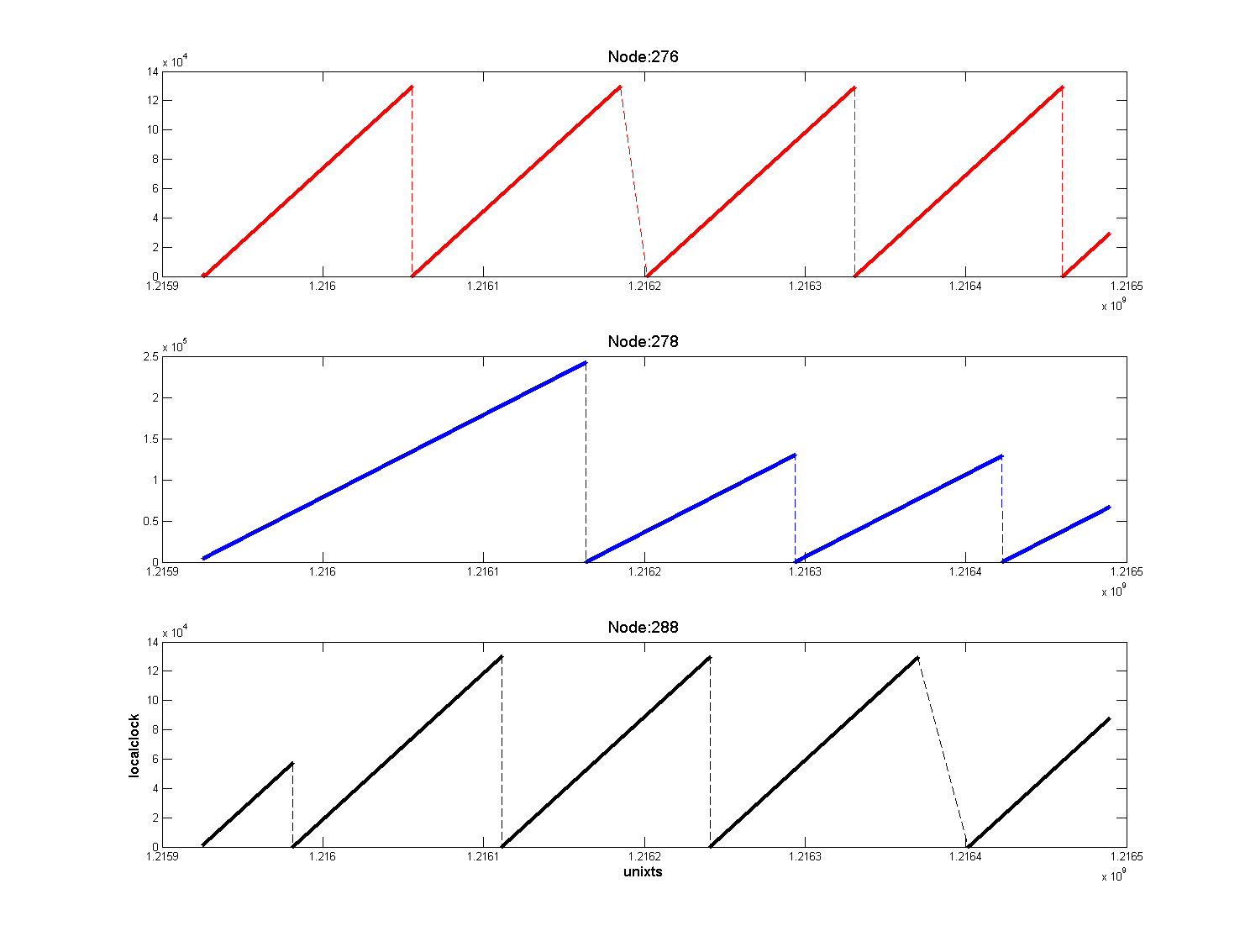 Localclock 
Unixts  
Implementation
Java 1.5

Used priority queues to simulate time
Timestamp Reconstruction (C#)
Form a forest of <nodes, rbt#> pairs
Form all <local, local> fits
record the goodness of fit (ChiSquare)
Create fit for the GPS segments
curr = {gpsSegments}
While (!empty(curr))
a = Dequeue(curr)
If exists(globalFit(a) & localFit(a,b))    	// for all neighbors of a
 currFit(b) = Map (a,b)    			// use <a,b> local fit to get a global fit for b
If ChiSquare(currFit (b) < globalFit(b))
globalFit (b) = currFit (b) 			//  if new fit is better, update!
Update ChiSquare (b)
Parent(b) = a		 		// update new parent of a
Enqueue(curr, b)			// Add b to curr list
End of While
1 week simulation - No Drift
54 nodes (1 GPS node + 53 Sensing nodes)
214 segments
Anchors collection scheme
All neighbors
6 hour collection
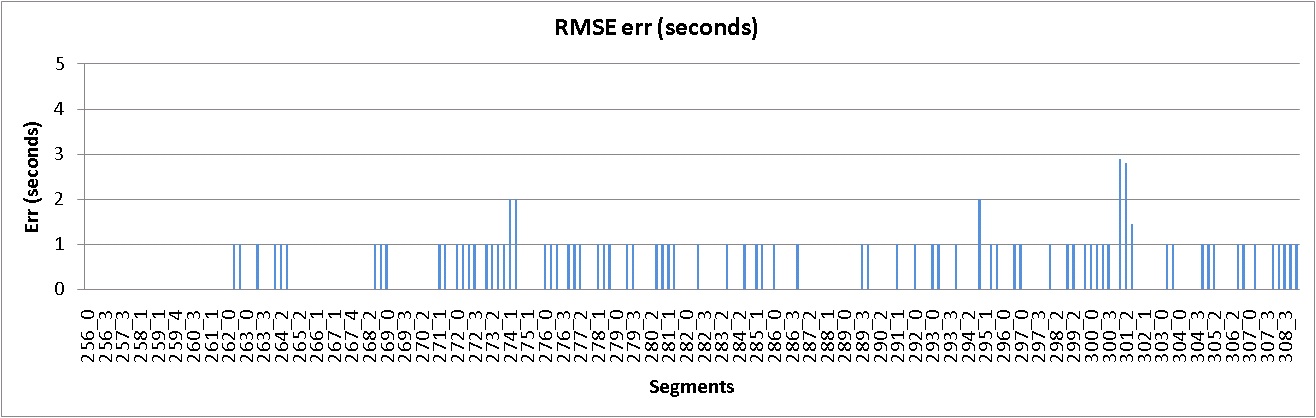 0 s err
Reconstruction with Clock Drift
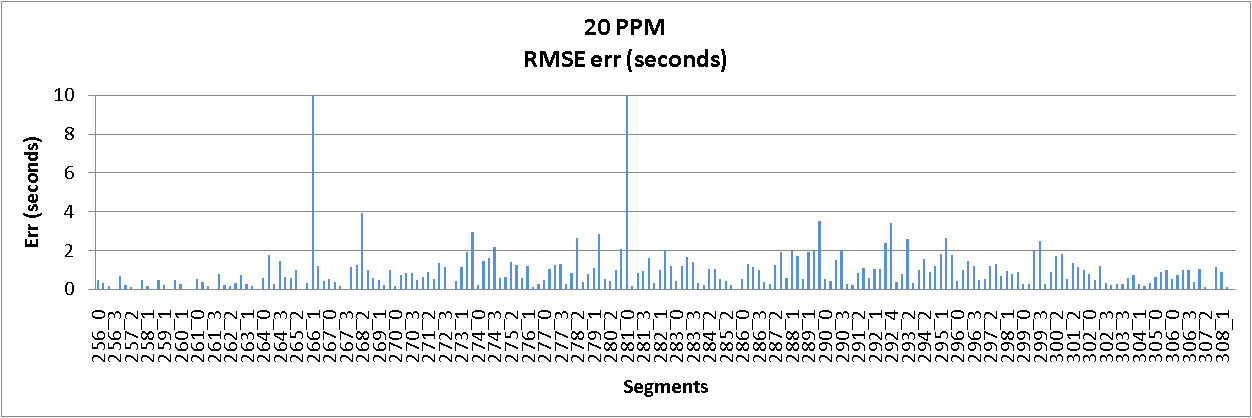 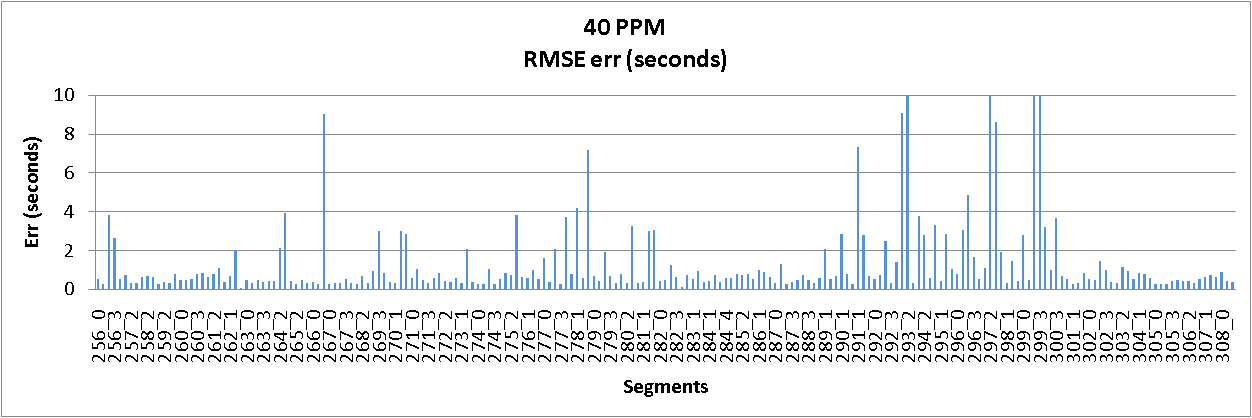 Error CDF
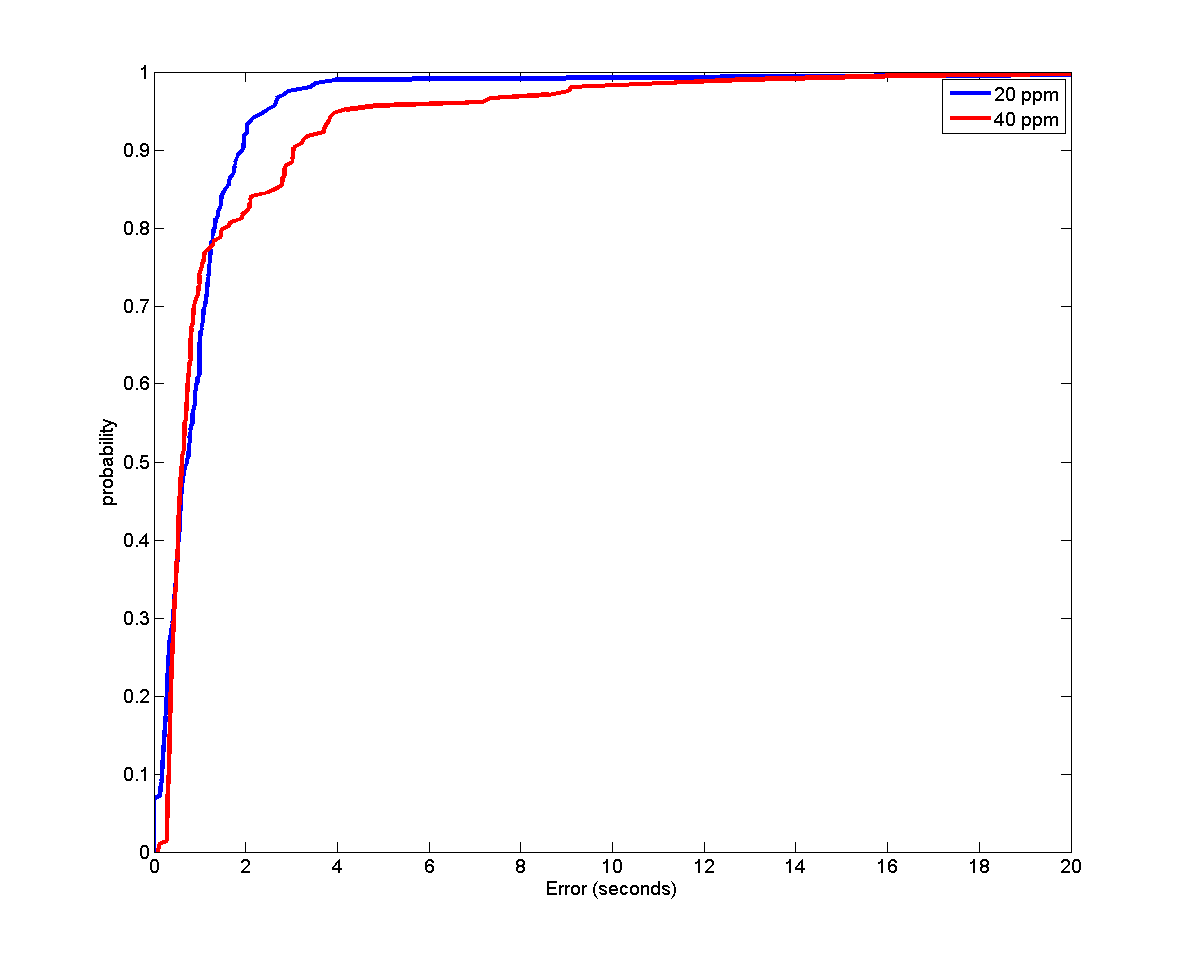 Explore Further
More sophisticated drift in localclock
Add a random noise to the process (sine + trend + noise)
Optimal # of anchors needed for a given accuracy
Space-accuracy tradeoff
Collecting anchors from all neighbors is costly (space wise)
Is it really needed?
More anchors from a few reliable neighbors with long segments should be better
Earliest reconstruction (online case) Vs Best reconstruction
Currently Djiktra-like algorithm used for reconstruction
Reboots are not random
 Link reboots to download times